Student Safety Program at Jefferson Lab
International Technical Safety Forum
2019

European Spallation Source
Lund, Sweden
Bert Manzlak, CSP
May 15, 2019
U.S. National Laboratories
2
Student Safety Program at Jefferson Lab
  ITSF 2019
Thomas Jefferson National Accelerator Facility
Jefferson Lab                      Newport News, Virginia
Its primary mission is to enable basic research for building a comprehensive understanding of the atom’s nucleus

12 GeV Electron Beam Accelerator 
~1,400 meters CEBAF                     Four Experimental Halls
First beam - 1995

~ 750 Staff
~ 1,500 Users (~ 200 daily)
~ 200 Students (~100 daily)
Student Safety Program at Jefferson Lab
  ITSF 2019
3
Jefferson Lab
Student Safety Program at Jefferson Lab
  ITSF 2019
4
Student Safety Program at Jefferson Lab
Student Mentorship Program 
Equals 
Risk Reduction

   “Students at Jefferson Lab are not considered to have sufficient practical work experience or hazard-recognition skills for the equipment or processes to which they may be exposed. They require on-the-job observation and coaching to a greater degree than would a new employee with prior experience.”

 Jefferson Lab EH&S Manual Chapter 2600
Student Safety Program at Jefferson Lab
  ITSF 2019
5
Student Safety Program at Jefferson Lab
Finding Value in 
Program Investment

“Students are assigned a Mentor while at Jefferson Lab. Mentors are expected to inform Students of the hazard issues associated with their tasks. Students also receive training to understand and mitigate these hazards. Mentors provide coaching and on-the job observation or assign a local supervisor to ensure that individuals who are considered "Students" receive the proper training, coaching, and oversight.” 
     
Jefferson Lab EH&S Manual Chapter 2600
6
Student Safety Program at Jefferson Lab
  ITSF 2019
Student Safety Program at Jefferson Lab
“1/3 of U.S. PhDs in Nuclear Physics carried out their research at Jefferson Lab”
7
Student Safety Program at Jefferson Lab
  ITSF 2019
Unwanted Student Events
Student Fatalities
@ National Laboratories
@ Jefferson Lab
Student Safety Program at Jefferson Lab
  ITSF 2019
8
Student Fatality
Machine Shop Accident – April 2011
     Location: Yale University Sterling Chemistry Laboratory Machine Shop                       
     Injury: Death 
All information provided here is summarized from media accounts of the incident
			Description:
Michele Dufault, a Yale undergraduate student, was working in a laboratory machine shop late at night finishing her senior research project.
Apparently she had been working late on a number of occasions to finish before graduation.
While working alone, it appears her long hair was caught in lathe and she died due to asphyxia from neck compression.  (Students under Yale policy are not to work unsupervised.)
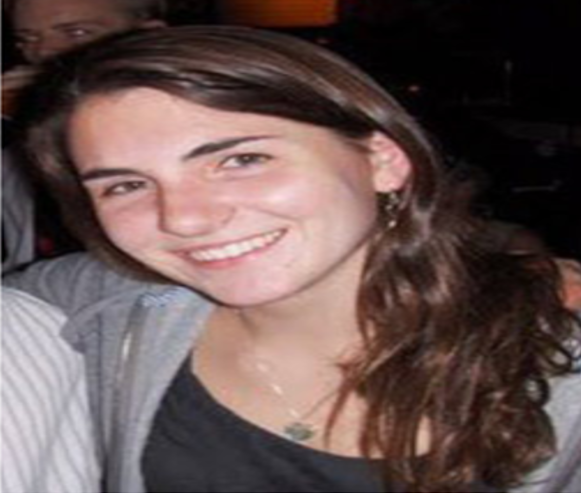 Student Safety Program at Jefferson Lab
  ITSF 2019
9
Student Fatality
She was found at 2:30 a.m. by other             	students in the building who then called 	emergency services.
             					Michele was trained in machine shop 	safety.

      

                                                                                                                                  									  Causes:  Possible issues include not using buddy system;     	             	       
                 no enforcement of Yale safety policy on oversight.

Possible Stressors:  Fatigue (2:30 a.m.) time crunch (finish her project)
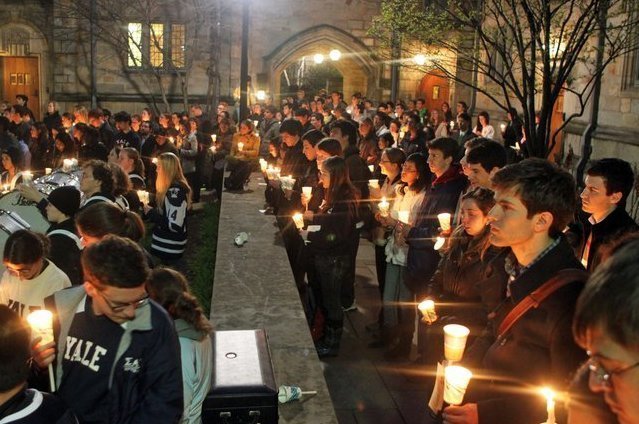 Student Safety Program at Jefferson Lab
  ITSF 2019
10
Student Fatality
Chemistry Lab Accident – December 2008
     Location: University of California, Patrick Harran Chemistry Laboratory Los Angeles                       
     Injury: Death 
All information provided here is summarized from media accounts of the incident
			Description:
“Sheri” Sangji a UCLA research assistant, suffered severe burns from a fire that occurred when a plastic syringe she was using to transfer the pyrophoric reagent (tertbutyllithium) from one sealed container to another came apart, spilling the chemical and igniting a fire.
The chemical manufacturer had provided detailed instructions for safe handling.
The researcher learned to make the chemical transfer from a laboratory postdoctoral researchers.
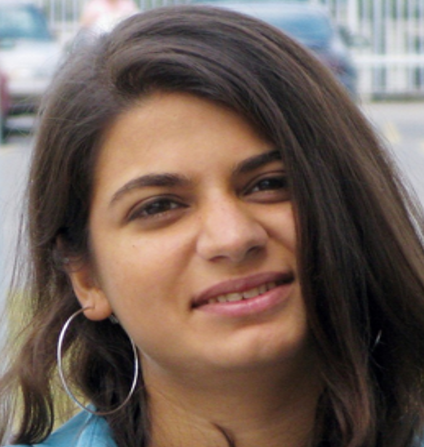 Student Safety Program at Jefferson Lab
  ITSF 2019
11
Student Fatality
The postdoctoral researcher would later
     admit he had not read the instructions 
     and did not follow them.

The fire/fatality would ignite a landmark 
     legal case and the first-ever felony 
     charges for safety violations against
     an American professor.

The legal proceedings have lead to a
     significant increase in the safety 
     standards of research laboratories 
     in academic settings.
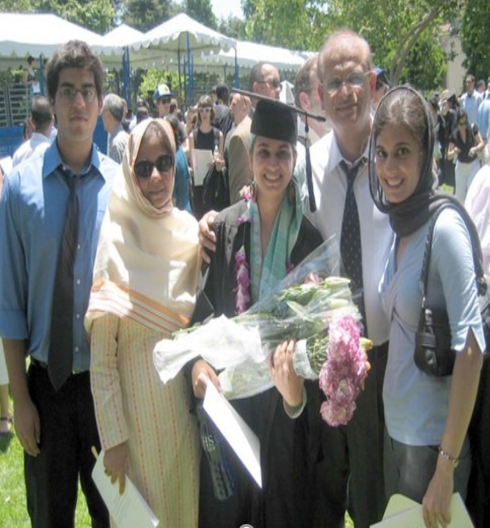 Student Safety Program at Jefferson Lab
  ITSF 2019
12
US Department of Energy Laboratories
Every year more than just a few students are injured while working at the DOE National Laboratories.
    Examples:
 Electrical Shocks
 Chemical Exposures
 Machine Shop Events
 Laser Exposures
Student Safety Program at Jefferson Lab
  ITSF 2019
13
Unwanted Student Events at Jefferson Lab
July 12, 2012
   Graduate Student
   RF Cavity Cell Failure
    Student hit with glass on arm,  clavicle and face                            
~200 torr glass flange failure

July 24, 2013
Undergraduate Student
Electrical Shock while Testing        High Voltage Cables
+/- 10 Vdc to 3000 Vdc with                              0 to 10 mA load current
Student reenactment
Student Safety Program at Jefferson Lab
  ITSF 2019
14
Students at Jefferson Lab
Annual Average
   
High School ~ 10
Undergraduate ~ 30
Graduate ~ 170

Plus
Summer Programs ~ 80
Student Safety Program at Jefferson Lab
  ITSF 2019
15
Government  Requirement
Department of Energy
10 C.F.R. 851  
Workers Safety and Health Plan

General requirements — 
Contractors must provide a hazard free place of employment and ensure that all work performed is in compliance with the worker safety and health program.
Student Safety Program at Jefferson Lab
  ITSF 2019
16
Student Safety Program at Jefferson Lab
Strategic Approach
at
Jefferson Lab
17
Student Safety Program at Jefferson Lab
  ITSF 2019
Jefferson Lab’s Student Safety Strategic Approach
Program Policy and 	Procedures
 Risk Assessment of   	Workplace Hazards

Mentor Skills Assessment 	and Training

Safety Observations


Annual Review
Student Safety Program at Jefferson Lab
  ITSF 2019
18
Student Safety Program at Jefferson Lab
Associate Director ESH&Q

Human Resources Manager

User Liaison Group Manager

Education Division Manager
Student Safety Program at Jefferson Lab
  ITSF 2019
19
Workplace Task Hazard Analysis
All tasks at Jefferson Lab are evaluated for hazards prior to performance. A determination of risk is then assigned which dictates the relevant mitigating functions. A graded approach, commensurate with the risk code assigned, programmatic impact, and quality assurance, is used to determine the level of rigor allotted for each activity.

Jefferson Lab EH&S Manual Chapter 3210
Student Safety Program at Jefferson Lab
  ITSF 2019
20
Task Hazard Analysis
21
Student Safety Program at Jefferson Lab
  ITSF 2019
Task Hazard Analysis
22
Student Safety Program at Jefferson Lab
  ITSF 2019
Mentor Skills Assessment & Training
23
Student Safety Program at Jefferson Lab
  ITSF 2019
Safety Observations
Student Safety Program at Jefferson Lab
  ITSF 2019
24
Safety Observation Form
Student Safety Program at Jefferson Lab
  ITSF 2019
25
Associate Director of ESH&Q Message to Mentors
Student Safety Program at Jefferson Lab
  ITSF 2019
26
EH&S Review of Student Scope of Work & Training Record
Student Safety Program at Jefferson Lab
  ITSF 2019
27
What Else?
Student Survey 

Mentor Survey 

Student Safety Orientation       Training Code SAF 099

EH&S Manual                          Chapter 2600 Student Safety Program

Administrative Manual              Section 203.07 Students, Co-Op Programs, and Mentoring       

Lessons Learned

Annual Review 

Opportunities for Improvement
Student Safety Program at Jefferson Lab
  ITSF 2019
28
Bert Manzlak, CSP
manzlak@jlab.org
Jefferson Lab Finds Value in 
Program Investment

Student Mentorship Program 
Equals 
Risk Reduction
Sunday, May 12, 2019
Back Up Slides
Talk Title Here
30
Student Mentorship Program Equals Risk Reduction

   “Students at Jefferson Lab are not considered to have sufficient practical work experience or hazard-recognition skills for the equipment or processes to which they may be exposed. They require on-the-job observation and coaching to a greater degree than would a new employee with prior experience.”
Jefferson Lab EH&S Manual Chapter 2600
Student Safety Program at Jefferson Lab
31
Finding Value in Program Investment

“Students are assigned a Mentor while at Jefferson Lab. Mentors are expected to inform Students of the hazard issues associated with their tasks. Students also receive training to understand and mitigate these hazards. Mentors provide coaching and on-the job observation or assign a local supervisor to ensure that individuals who are considered "Students" receive the proper training, coaching, and oversight.” 
Jefferson Lab EH&S Manual Chapter 2600
Student Safety Program at Jefferson Lab
32
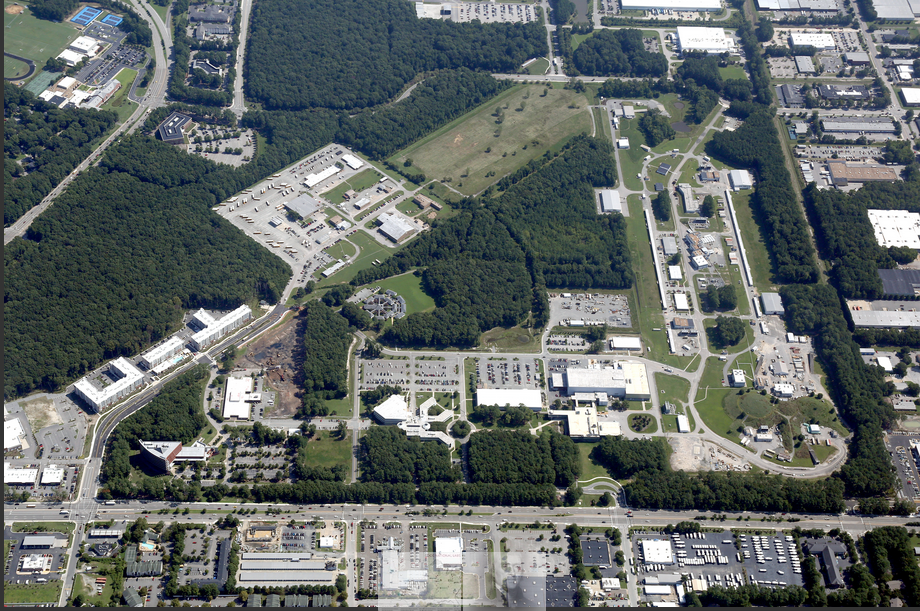 Talk Title Here
33
Experimental Halls
Talk Title Here
34